Trò chơi
ĐI TÌM BÍ ẨN
Luật trò chơi
Các em tìm và trả lời câu hỏi có liên quan đến chủ đề mà cô cho. Cứ mỗi lần các em trả lời đúng thì được lật một ô hình, với ba gợi ý, để tìm ra từ khóa.
  Lưu ý: Trò chơi chúng ta chỉ kéo dài trong vòng ba phút. Vì vậy, các em nhanh chóng hoàn tất.
Chúc các em may mắn!
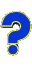 Một vật dùng để trang trí hoặc dùng để biểu diễn trên sân khấu, hay vui chơi giải trí…?.
3 giây
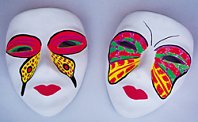 1
2
3
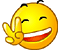 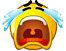 4
7
6
5
Hết giờ
1
2
3
1
2
2
3
3
3
gio
sai
dug
CHỦ ĐỀ: DI SẢN MĨ THUẬT
Bài 8 : Tạo dáng và trang trí mặt nạ
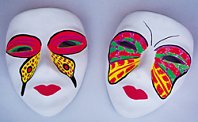 Noi dug
NỘI DUNG BÀI HỌC
I. KHÁM PHÁ
II. SÁNG TAO:
1. TÌM Ý TƯỞNG
2. THỰC HÀNH
3. LUYỆN TẬP
III. THẢO LUẬN
IV. ỨNG DỤNG
Yêu cầu cần đạt
. Trình bày được đặc điểm về hình dáng, họa tiết, Màu sắc đặc trưng của một số loại mặt nạ.
. Nêu được ý nghĩa của mặt nạ trong cuộc sống.
. Tạo dáng và trang trí được sản phẩm mặt nạ theo ý thích.
. Chia sẻ và nhận xét được sản phẩm của mình, của bạn.
. Biết trân trọng, giữ gìn các giá trị truyền thống của dân tộc.
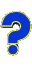 Câu 1: Ngày 31 tháng 10 là ngày diễn ra lễ hội gì ?
Lễ hội halloween
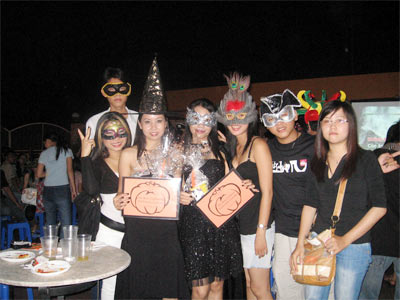 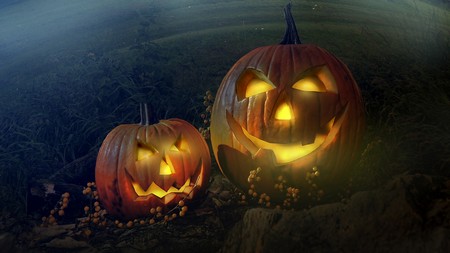 hinh
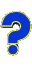 Câu 2: Long, Lân, Quy, Phụng là 4 con vật trong tứ linh, được nhiều người xem trọng. Vậy, trong ngày Tết, người ta thường lấy con gì để múa ?.
Con lân
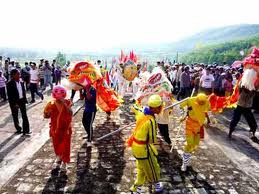 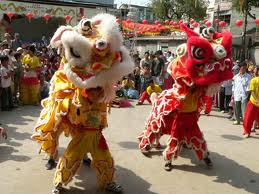 hinh
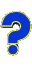 Câu 3: Trước khi ra biểu diễn trên sân khấu, người nghệ sĩ làm gì ?
Hóa trang
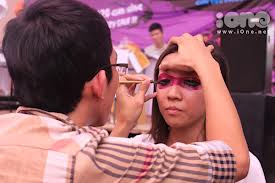 hinh
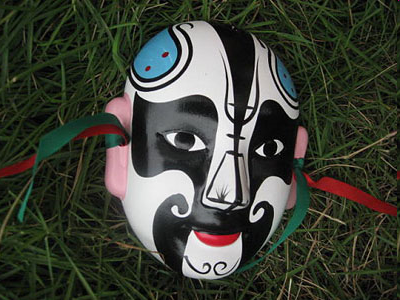 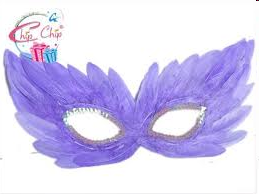 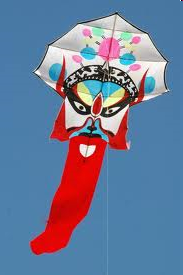 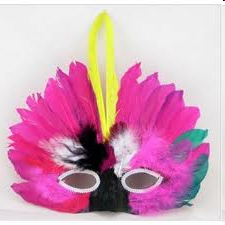 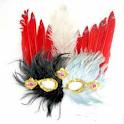 Mặt nạ là gì ?
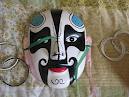 Là một hình mặt khác với mặt thật của người sử dụng được đơn giản và cách điệu.
KHÁM PHÁ
I. KHÁM PHÁ
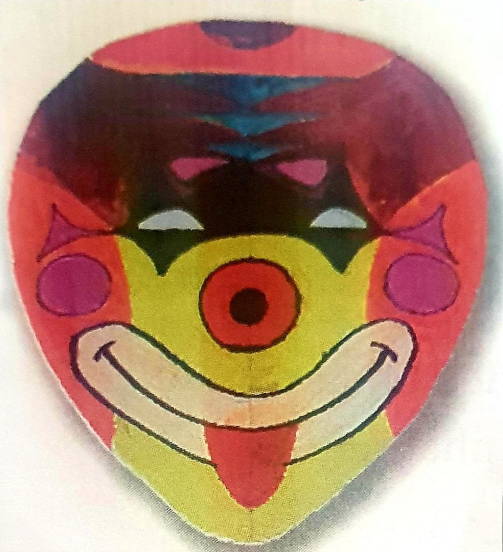 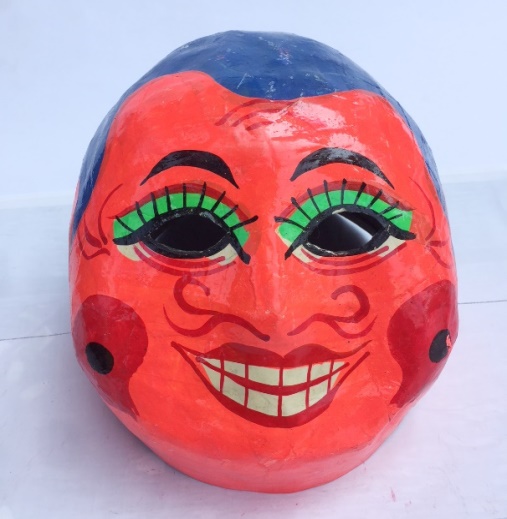 1
2
Mặt nạ chú Tễu
Mặt nạ chú hề, chất liệu giấy
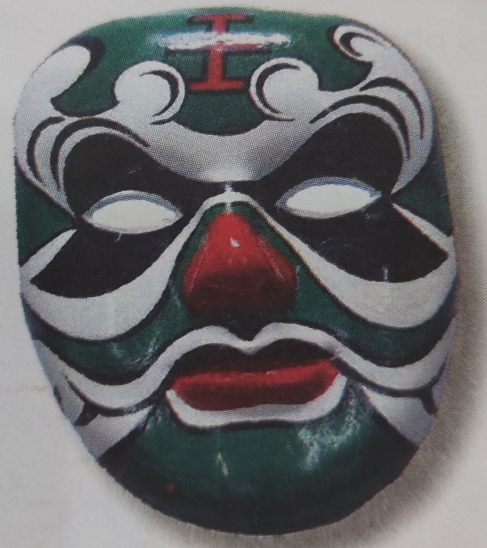 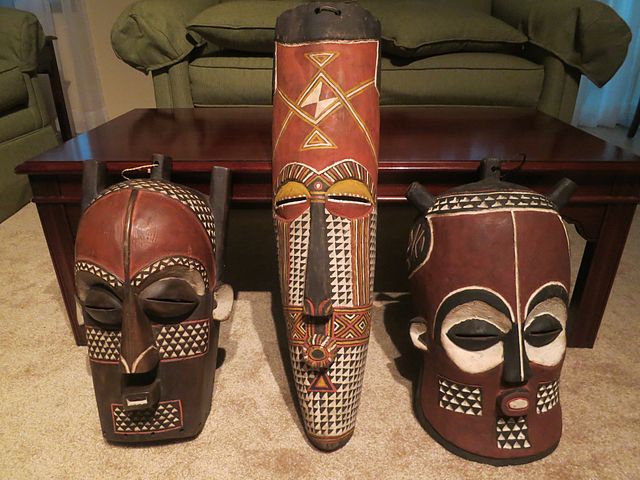 4
3
Mặt nạ châu Phi
Mặt nạ biểu diễn Tuồng
Hình dáng và thể loại của mặt nạ?
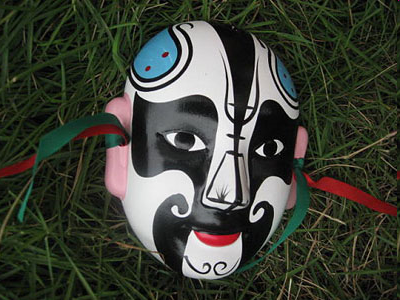 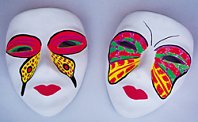 1
2
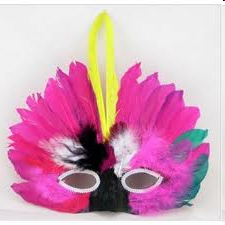 3
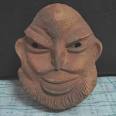 4
video
Mặt nạ có nhiều dạng như hình tròn, hình vuông, ô van, hình chữ nhật, hình đa giác…
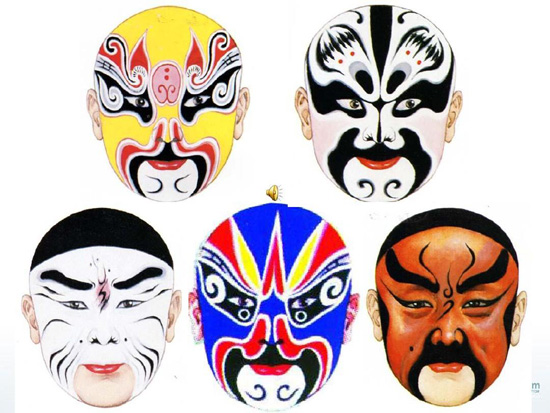 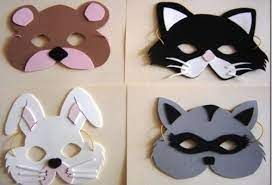 Mặt nạ người
Mặt nạ Thú
Mặt nạ có 2 dạng : mặt nạ người và mặt nạ Thú
CHẤT LIỆU LÀM CÁC LOẠI MẶT NẠ
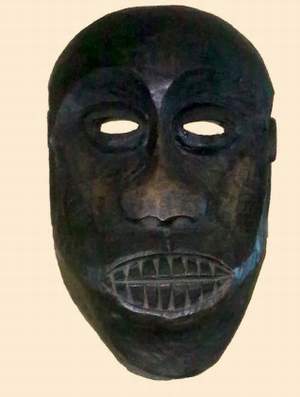 1
2
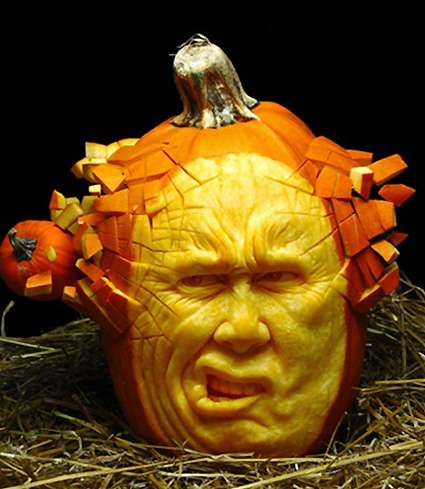 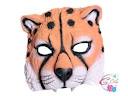 3
Mặt nạ gỗ
Mặt nạ nhựa
Mặt nạ bí ngô
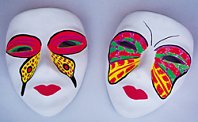 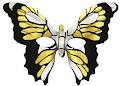 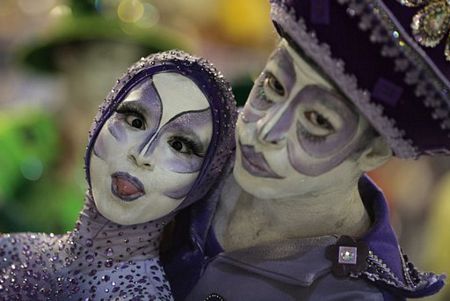 4
5
6
Mặt nạ đất nung
Mặt nạ giấy
vẽ lên khuôn mặt
Mặt nạ được sử dụng phổ biến trong đời sống của chúng ta. Vậy các em hãy cho biết những chiếc mặt nạ ở đây có tác dụng gì?.
2
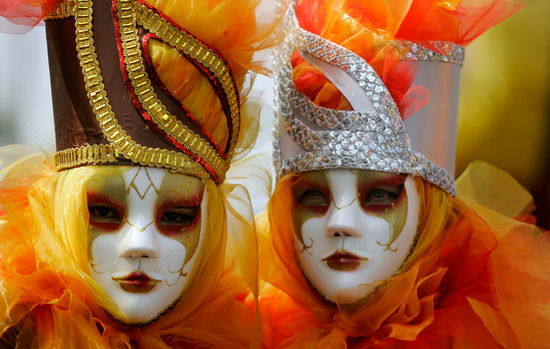 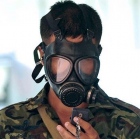 1
Mặt nạ hóa trang
Mặt nạ phòng độc
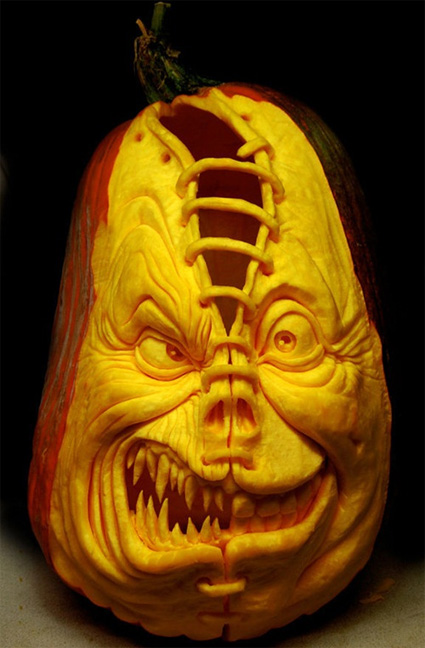 3
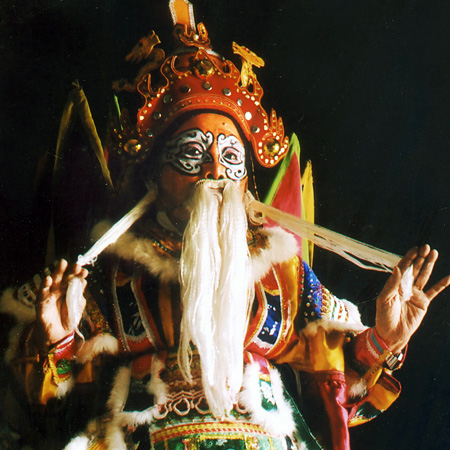 4
Mặt nạ biểu diễn
Mặt nạ trang trí
KHÁM PHÁ
I. KHÁM PHÁ
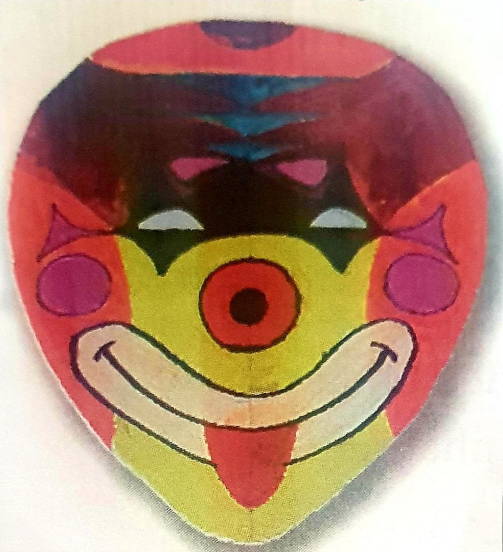 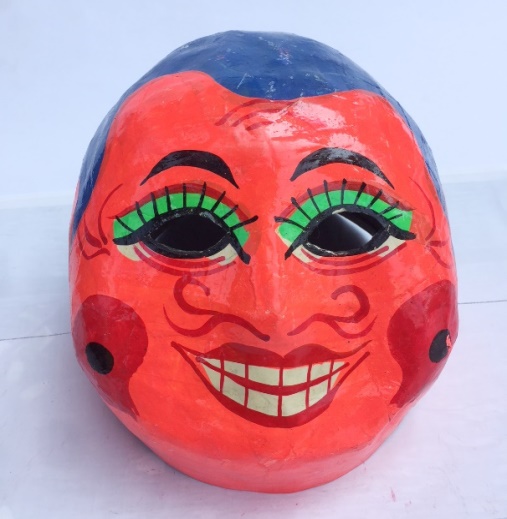 1
2
Mặt nạ chú Tễu
Mặt nạ chú hề, chất liệu giấy
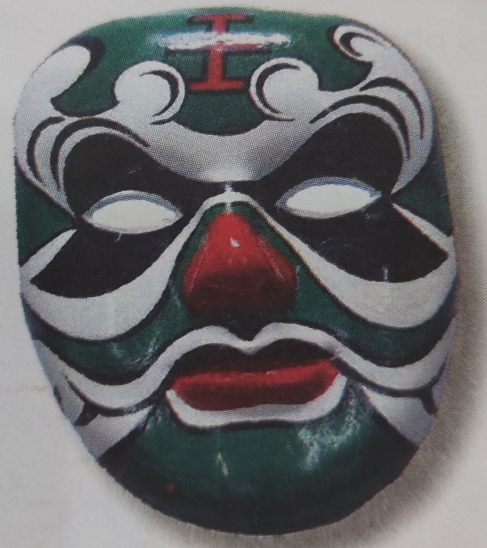 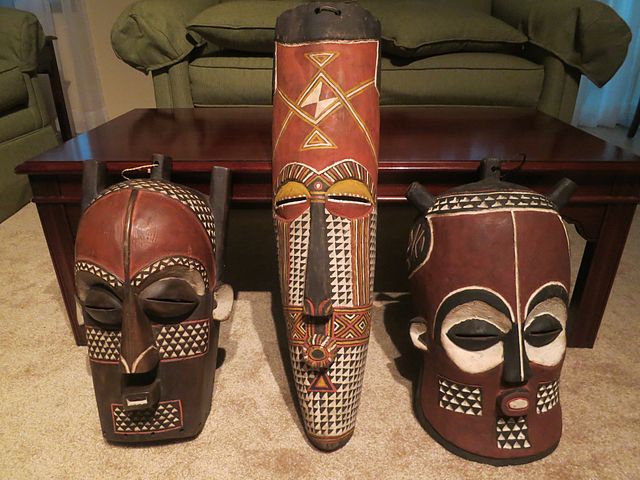 4
3
Mặt nạ châu Phi
Mặt nạ biểu diễn Tuồng
Nét, mảng, màu sắc được thể hiện trên mặt nạ?
KHÁM PHÁ
I. KHÁM PHÁ
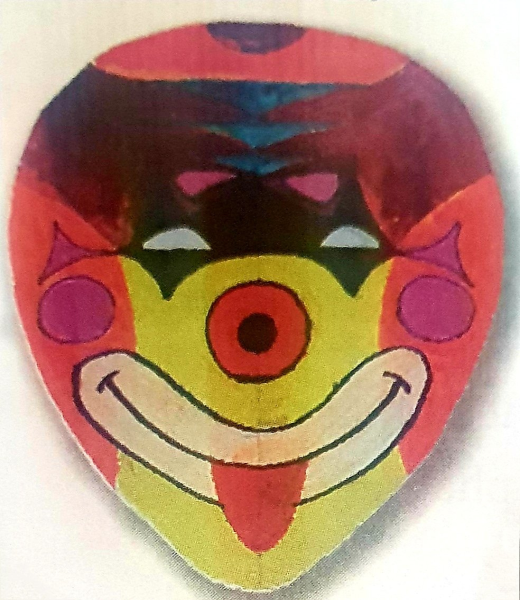 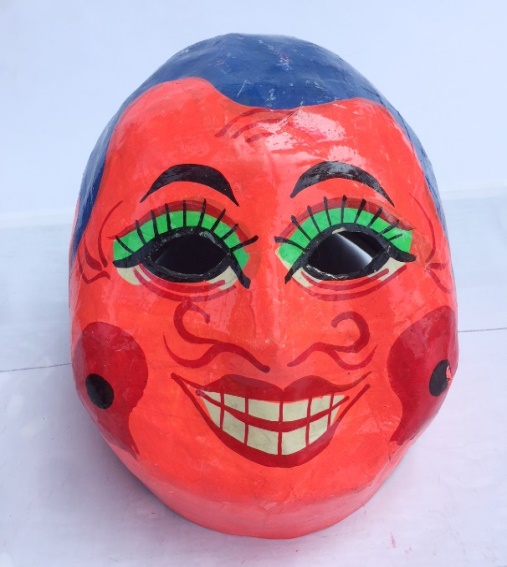 + Mảng hình và đường nét sắp đặt cân xứng.
+ Mảng màu phù hợp với tính chất các loại mặt nạ.
2
1
Mặt nạ chú Tễu
Mặt nạ chú hề, chất liệu giấy
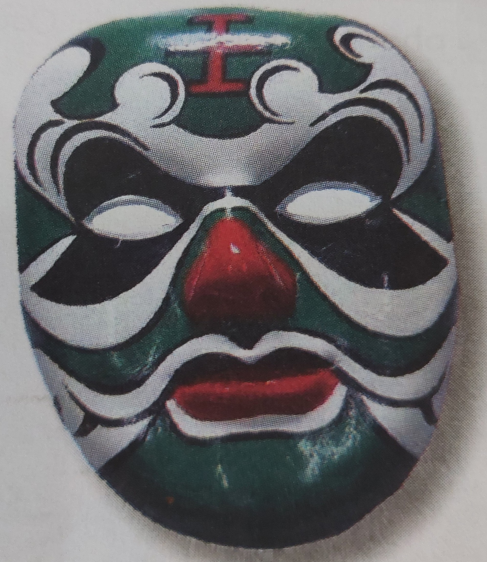 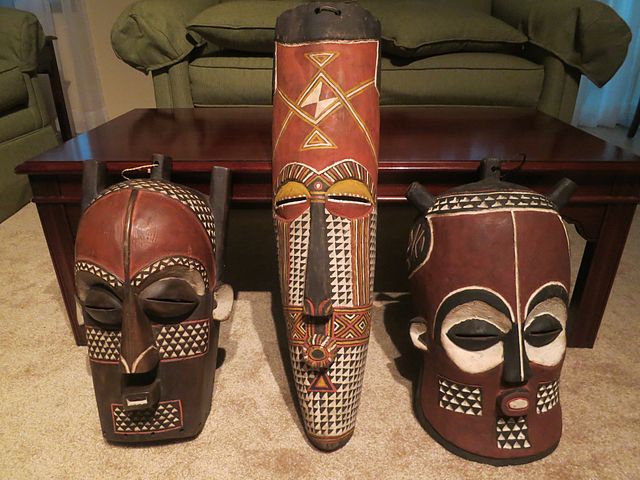 3
4
Mặt nạ châu Phi
Mặt nạ biểu diễn Tuồng
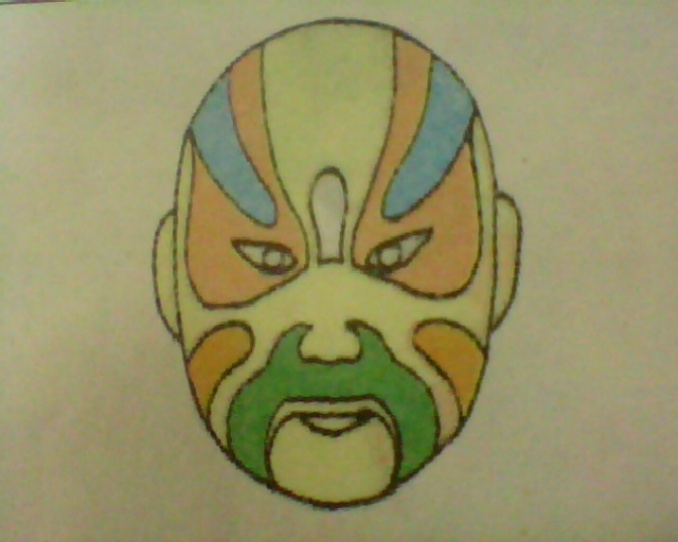 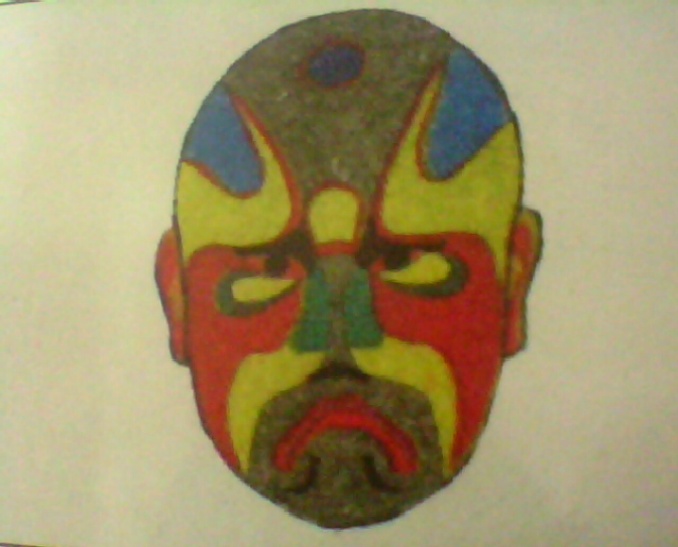 1
2
Màu sắc nhẹ nhàng
Màu sắc mạnh mẽ
4
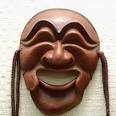 3
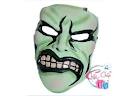 Mặt nạ hiền lành
Mặt nạ hung dữ
Màu sắc mặt nạ phù hợp với tính cách nhân vật, thể hiện sự độc ác, dữ tợn, hiền lành hay phúc hậu.
KHÁM PHÁ
I. KHÁM PHÁ
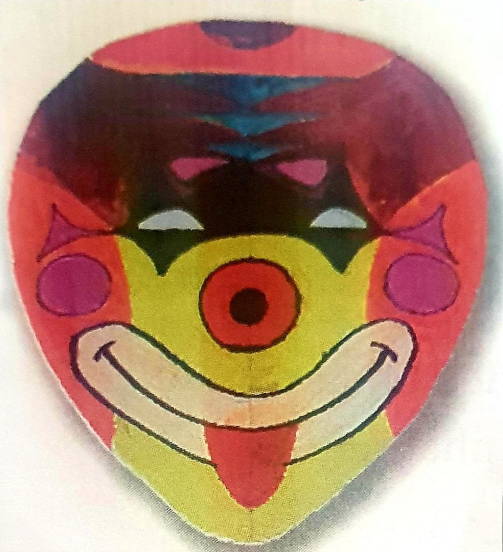 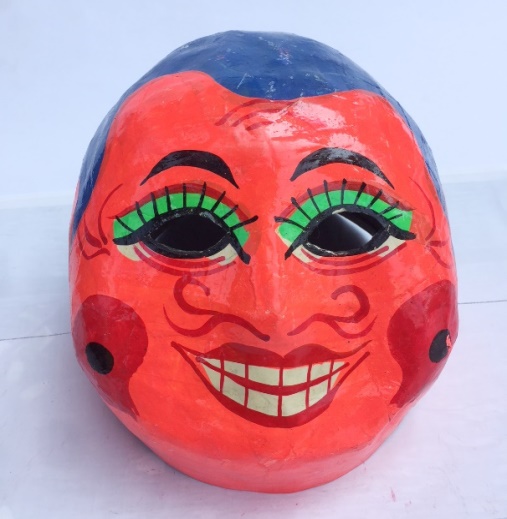 Mặt nạ chú Tễu
Mặt nạ chú hề, chất liệu giấy
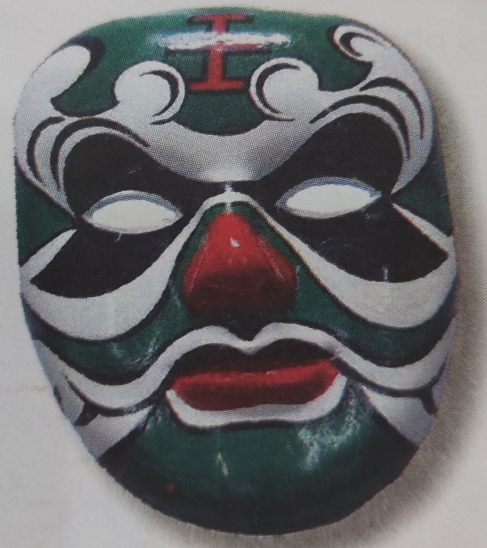 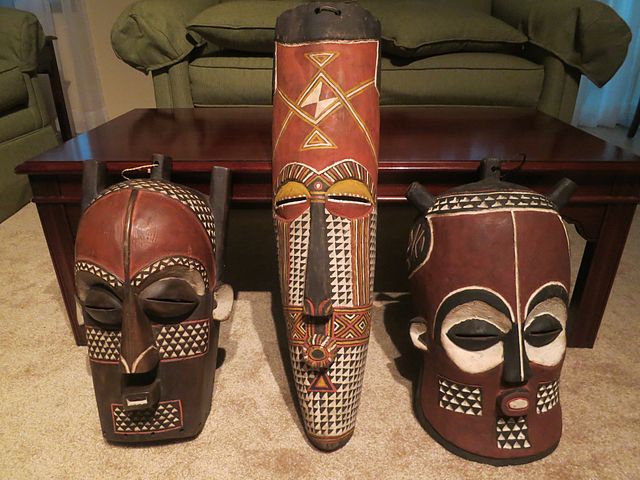 4
3
Mặt nạ châu Phi
Mặt nạ biểu diễn Tuồng
Trạng thái cảm xúc được biểu hiện trên mặt nạ?
KHÁM PHÁ
I. KHÁM PHÁ
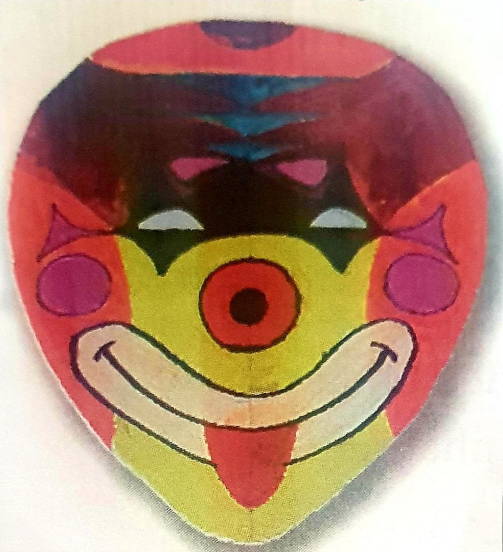 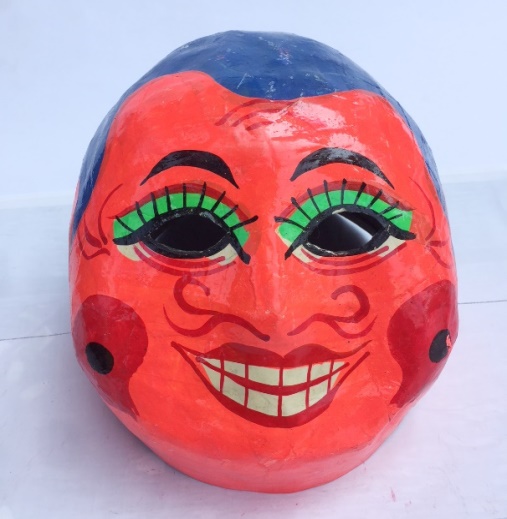 1
2
Mặt nạ chú Tễu
Mặt nạ chú hề, chất liệu giấy
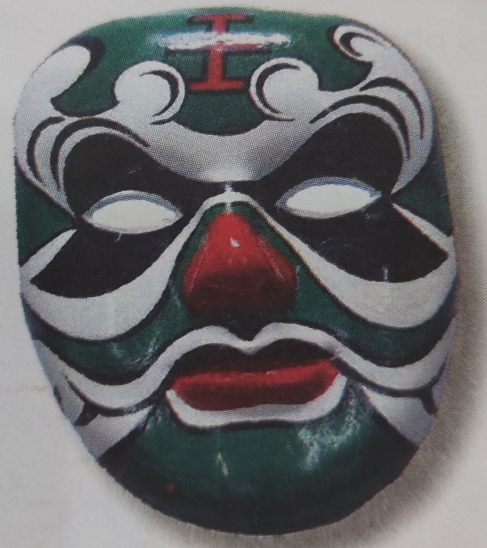 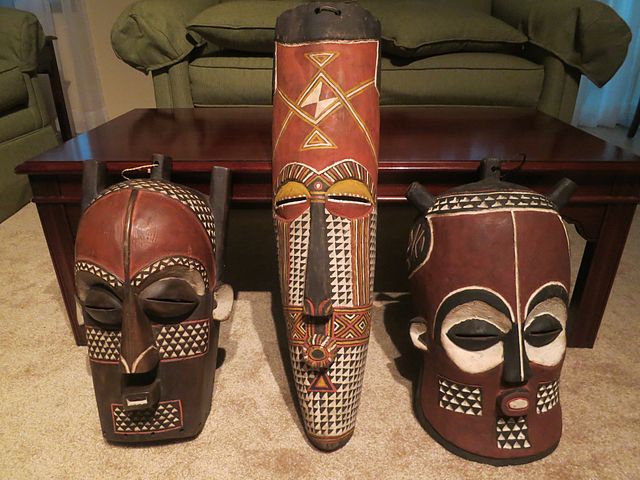 3
4
Mặt nạ biểu diễn Tuồng
Mặt nạ châu Phi
Trạng thái cảm xúc được biểu hiện trên mặt nạ: vui, buồn, suy tư, lo lắng…
KHÁM PHÁ
I. KHÁM PHÁ
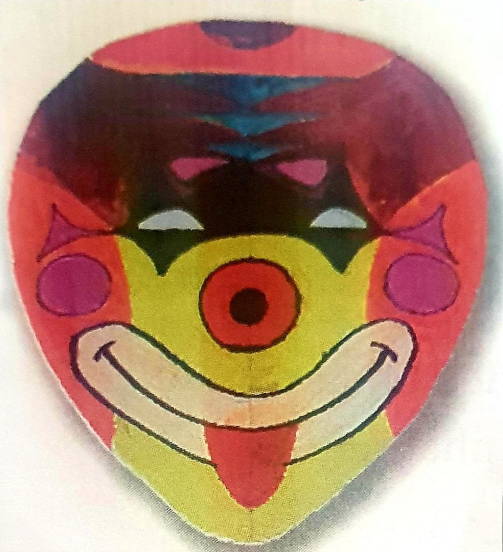 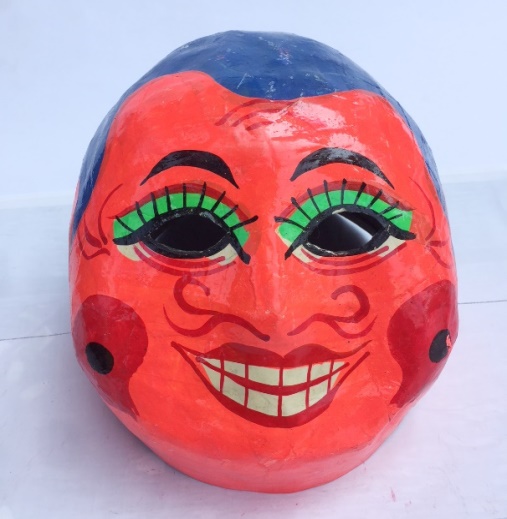 Mặt nạ chú Tễu
Mặt nạ chú hề, chất liệu giấy
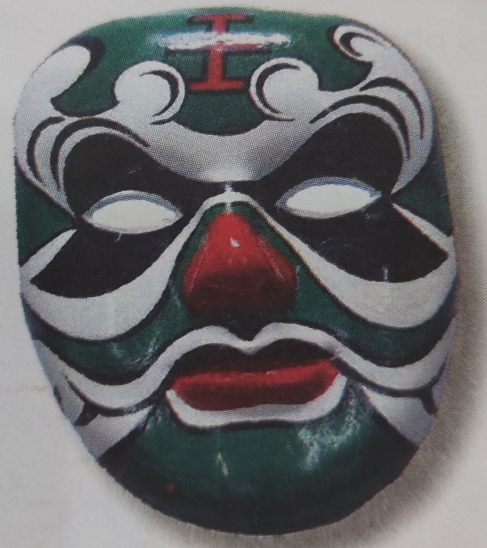 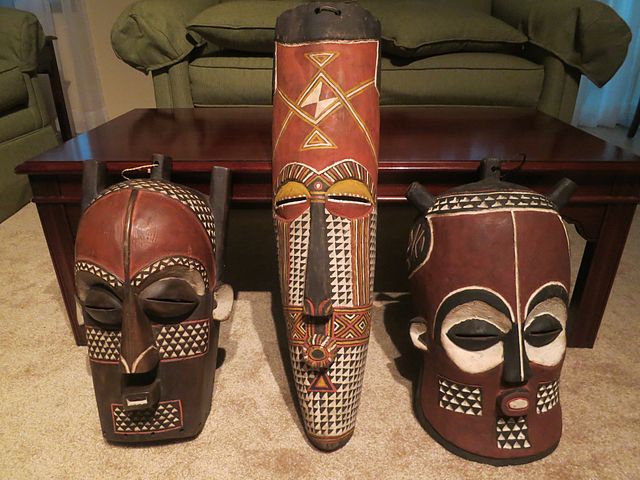 4
3
Mặt nạ châu Phi
Mặt nạ biểu diễn Tuồng
Chi tiết em thấy ấn tượng nhất?
MẶT NẠ TUỒNG
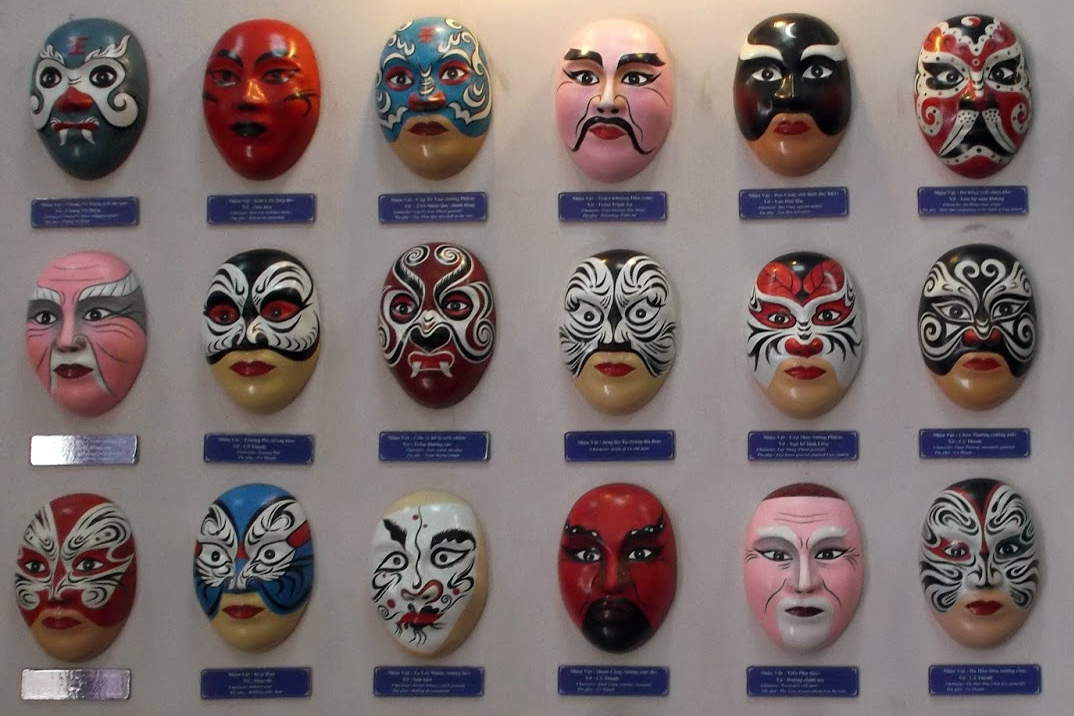 Mặt nạ tuồng được vẽ trực tiếp lên mặt nghệ sĩ biểu diễn, có tính cách điệu cao, thể hiện đặc điểm, tính cách điển hình của nhân vật: mặt trắng ( thư sinh, nhu mì, trong sáng); mặt đỏ ( trí dũng, ngay thẳng); mặt vằn ( tính cách nóng nảy); mặt mốc, xám ( nịnh thần, bạc bẽo);…
KHÁM PHÁ
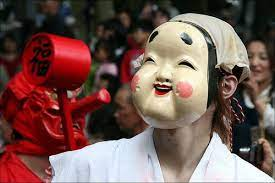 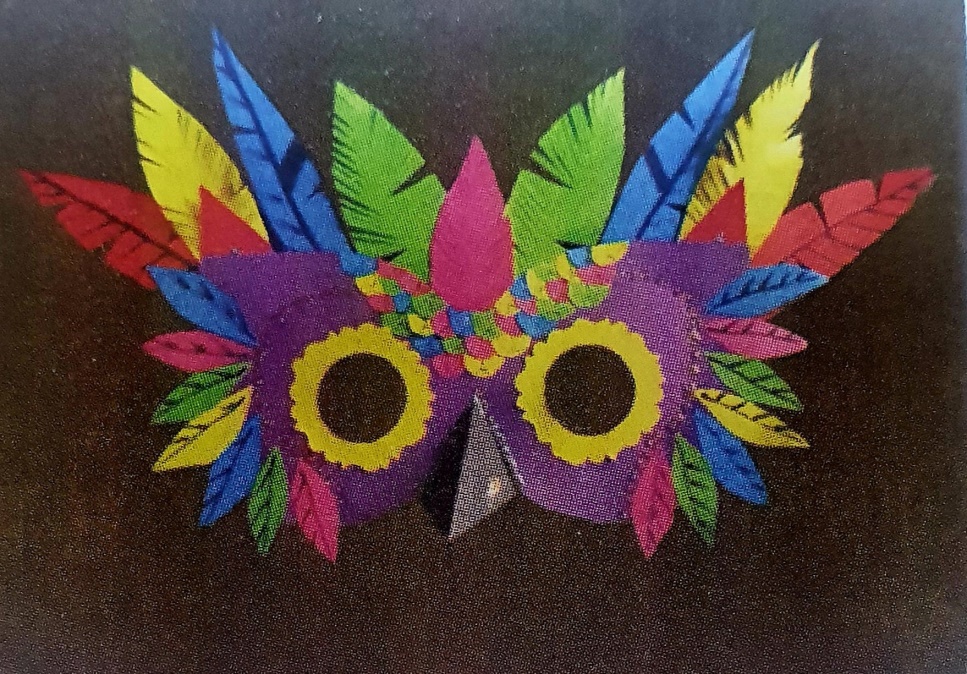 Mặt nạ Okame, Nhật Bản
Mặt nạ giấy
EM CÓ BIẾT?
. Màu sắc của mặt nạ thể hiện ý nghĩa riêng cho tính cách, tình cảm của nhân vật.
. Mặt nạ tuồng được vẽ trực tiếp lên mặt nghệ sĩ biểu diễn, có tính cách điệu cao, thể hiện đặc điểm, tính cách điển hình của nhân vật: mặt trắng ( thư sinh, nhu mì, trong sáng); mặt đỏ ( trí dũng, ngay thẳng); mặt vằn ( tính cách nóng nảy); mặt mốc, xám ( nịnh thần, bạc bẽo);…
. Nghệ thuật vẽ mặt nạ tuồng chứa đựng nhiều giá trị văn hóa dân tộc được bảo tồn và phát huy.
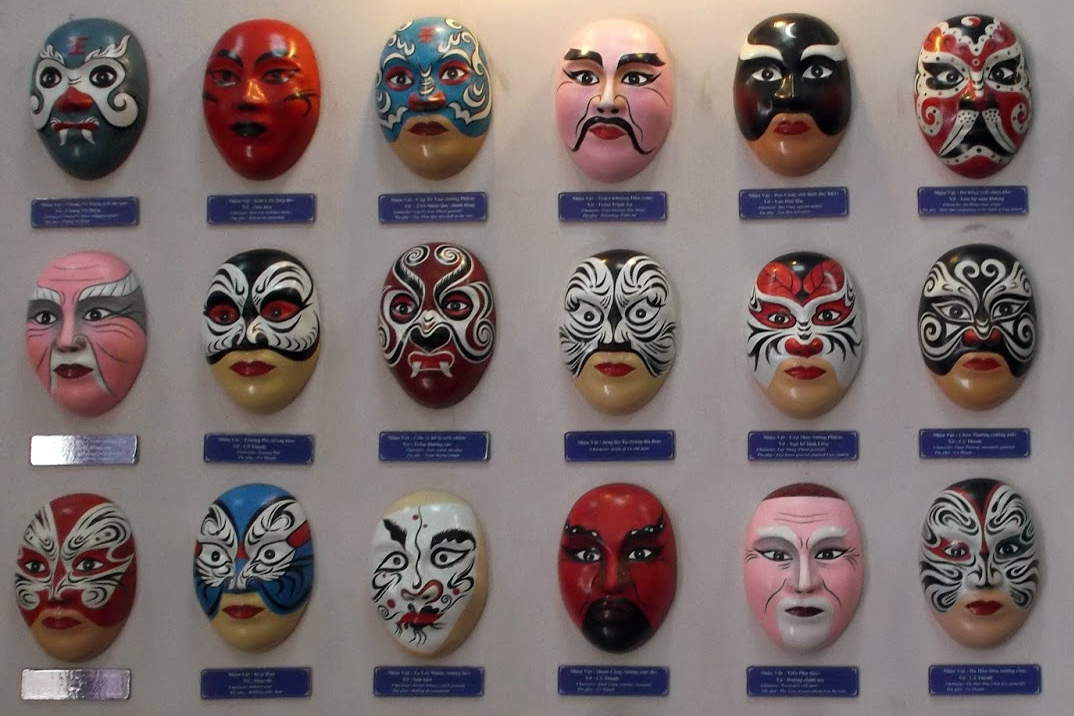 SÁNG TẠO
Tìm ý tưởng
Bước 1
Bước 2
Bước 3
Xác định mục đích sử dụng của sản phẩm
Chọn hình ảnh, họa tiết điển hình
Xác định phương pháp thực hành
Thực hành
Cách 1
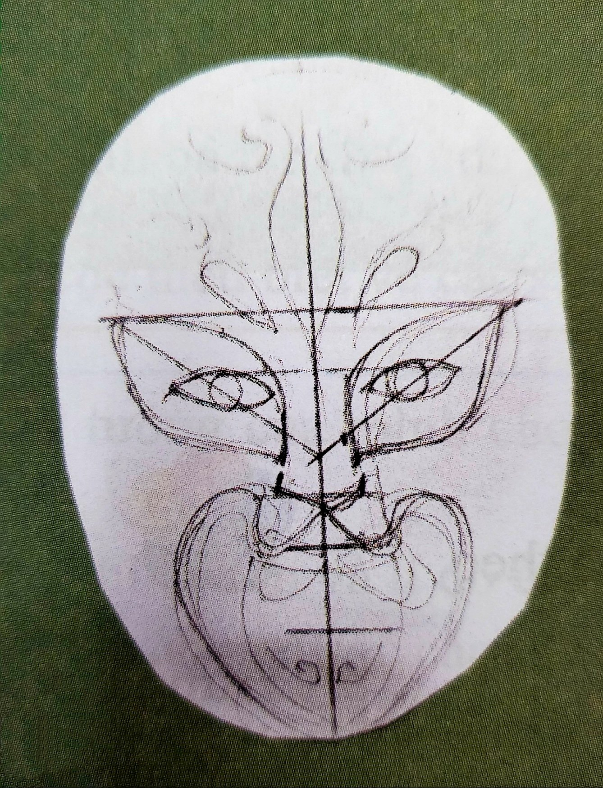 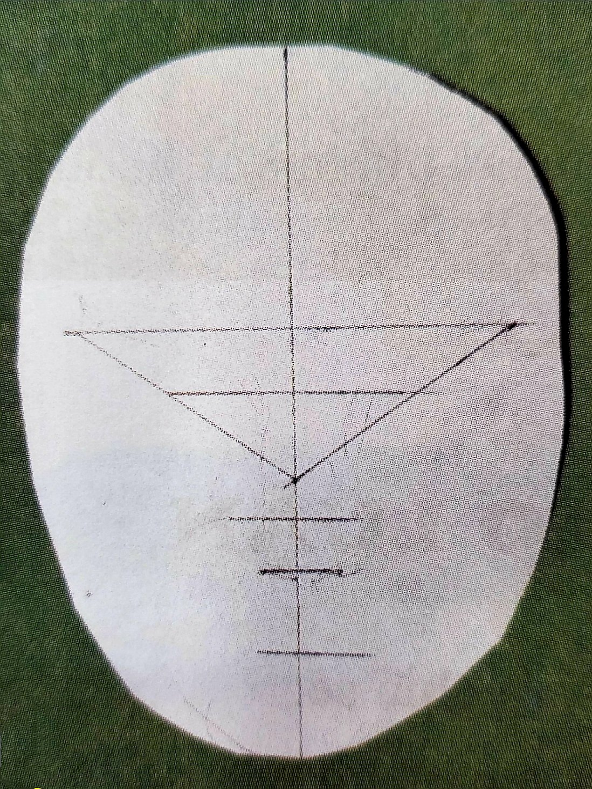 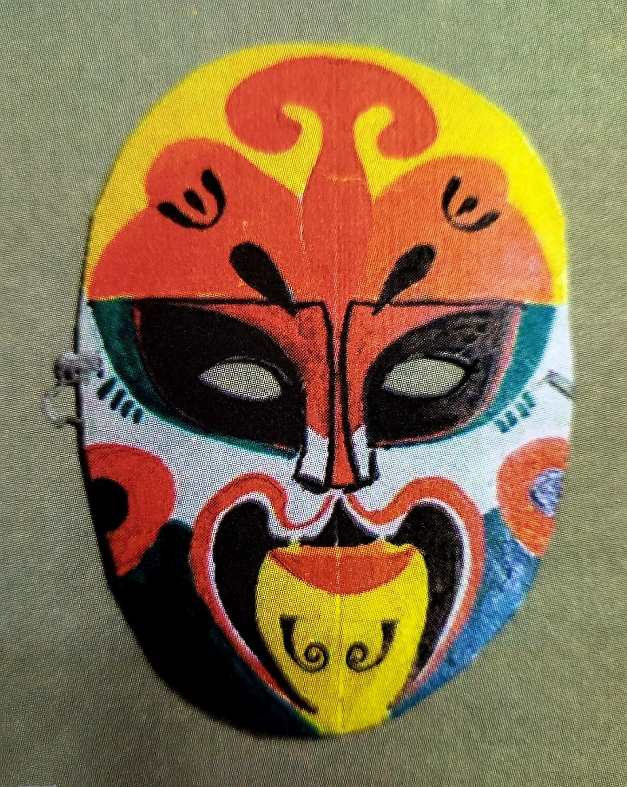 2
3
1
Tạo hình dáng chung của mặt nạ. Kẻ trục, vã các mảng hình trang trí
Vẽ họa tiết trang trí
Hoàn thiện sản phẩm
Thực hành
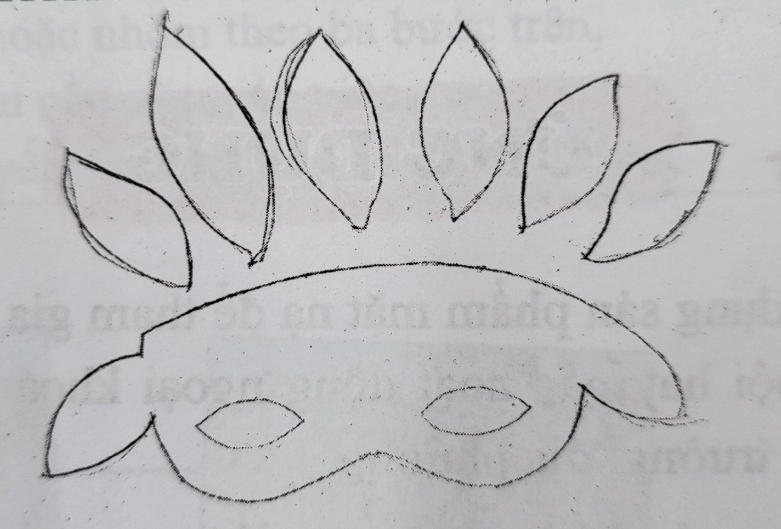 Cách 2
1. Vẽ hình mặt nạ và các chi tiết trang trí
2. Cắt hình mặt nạ và chi tiết trang trí
3. Gắn, ghép các chi tiết và trang trí. Hoàn thiện sản phẩm
1
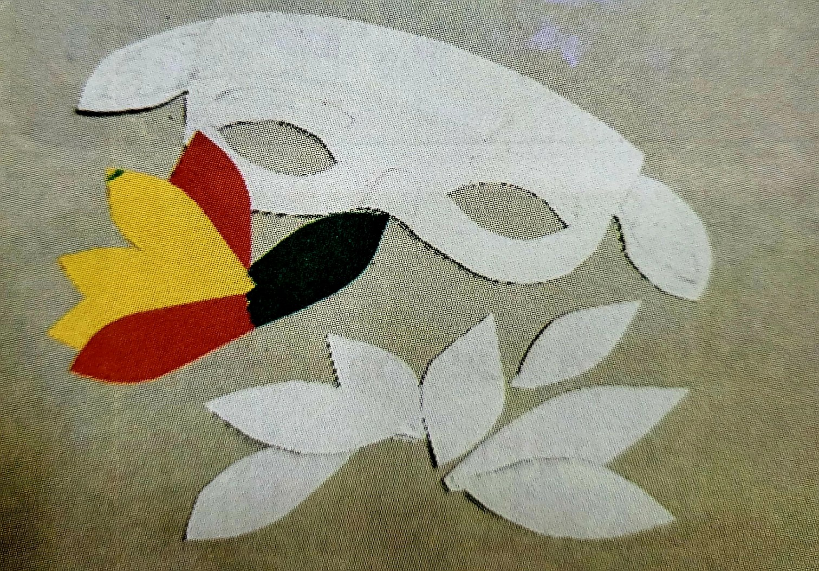 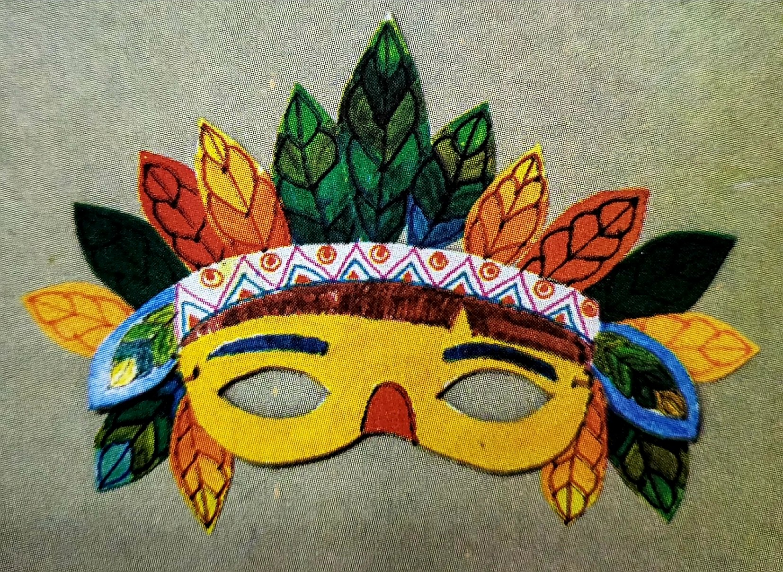 2
3
BÀI THAM KHẢO
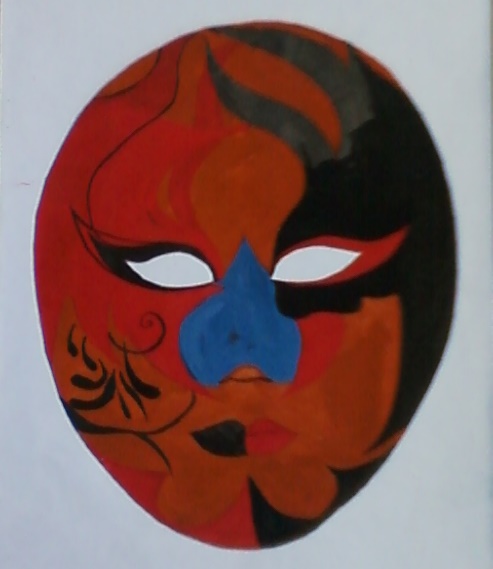 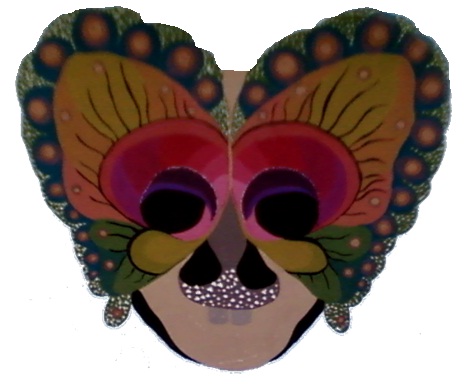 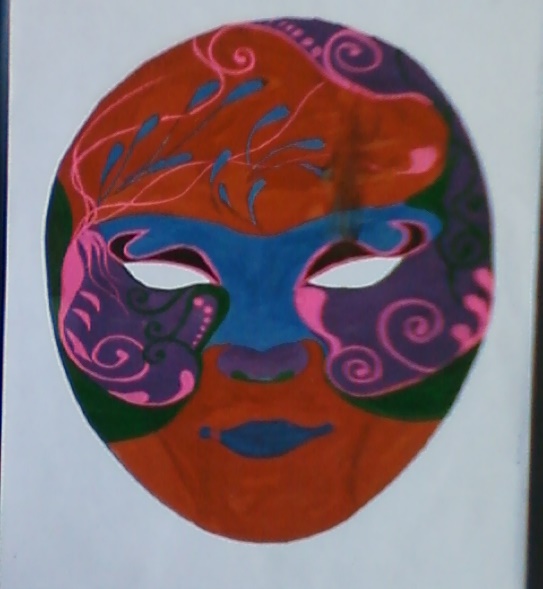 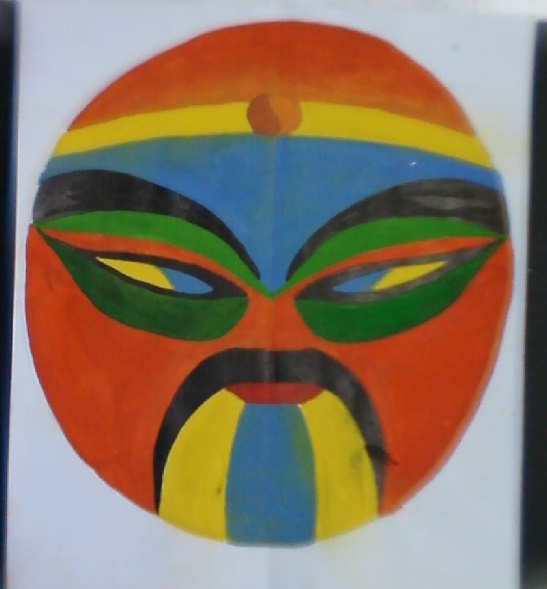 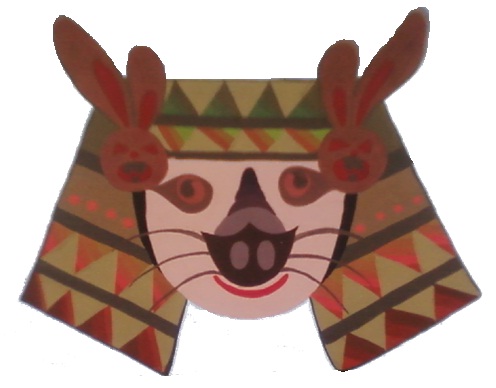 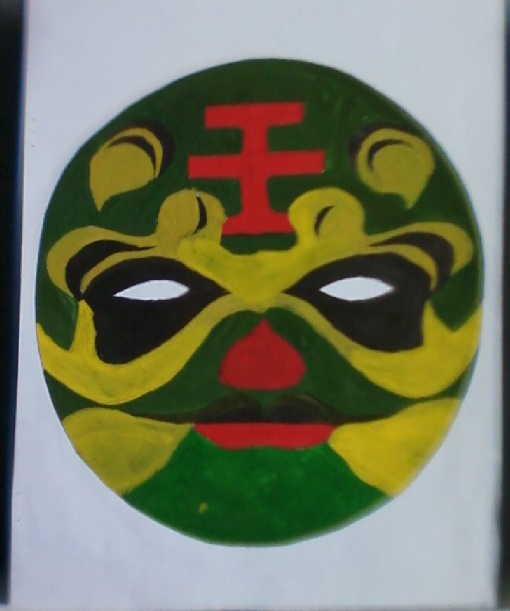 GỢI Ý
. Có thể phác thảo hình dáng chung của mặt nạ và cắt ướm thử vào khuôn mặt cho vừa, sau đó tiến hành trang trí.
. Kẻ các đường trục dọc và ngang giúp em vẽ các mảng hình trên mặt nạ cho cân đối.
. Có thể sử dụng vỏ hộp, bìa,… làm mặt nạ và sử dụng họa tiết trên báo, lịch,… để trang trí cho mặt nạ.
. Mặt nạ tiếp xúc với da mặt nên chú ý đảm bảo tính an toàn của sản phẩm khi sử dụng.
Luyện tập
Em hãy tạo dáng và trang trí mặt nạ theo ý thích.
Yêu cầu: Lựa chọn chất liệu, hình dáng, màu sắc, họa tiết cho phù hợp với ý tưởng sáng tạo.
THẢO LUẬN
Trưng bày sản phẩm và chia sẻ:
. Ý tưởng thực hiện sản phẩm mặt nạ.
. Trạng thái cảm xúc trên mặt nạ được diễn tả bằng màu sắc, hình vẽ nào?
. Em ấn tượng với sản phẩm nào nhất? Vì sao?
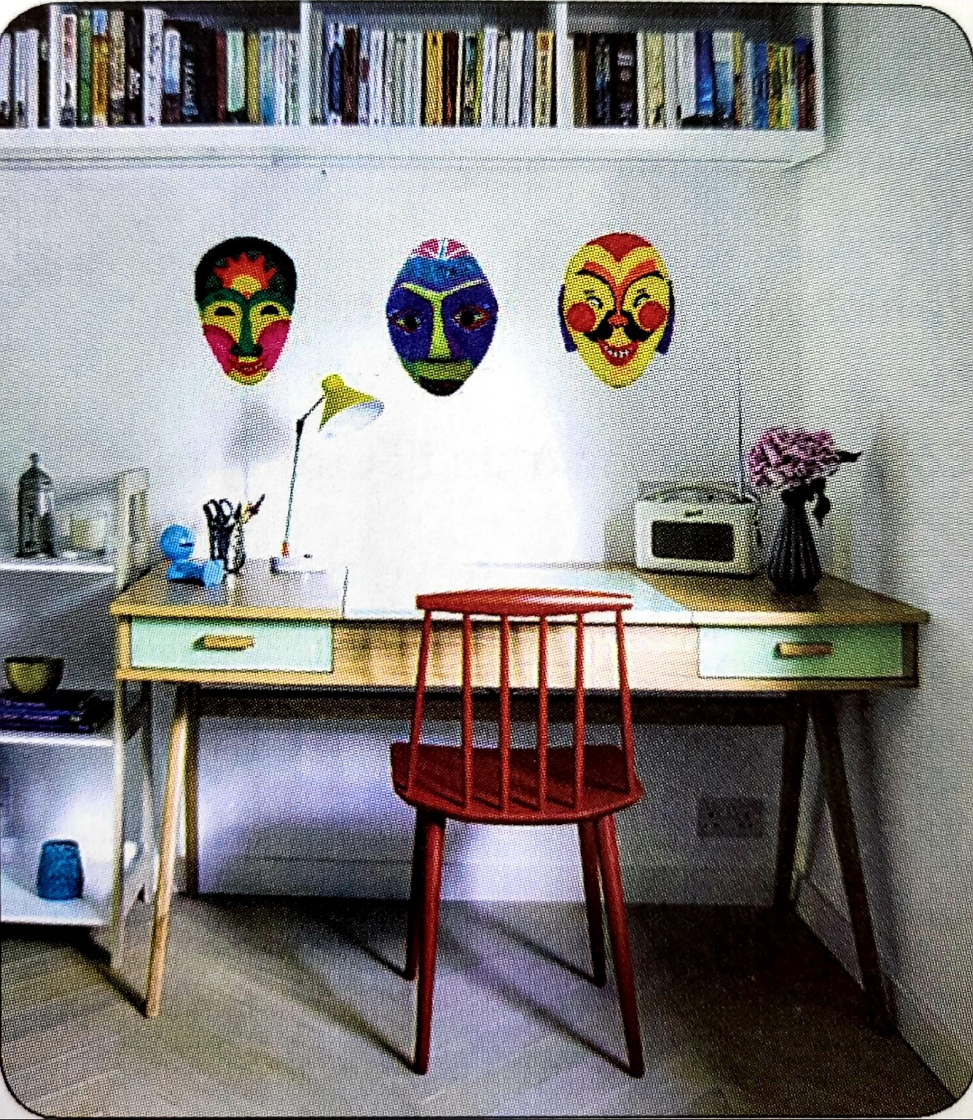 ỨNG DỤNG
. Sử dụng sản phẩm mặt nạ để tham gia các lễ hội hay các hoạt động ngoại khóa của nhà trường, địa phương.
. Dùng sản phẩm mặt nạ để trang trí góc học tập, không gian trong gia đình hoặc trường học
Em cần nhớ
- Màu sắc, họa tiết trên mặt nạ thể hiện tính cách, trạng thái cảm xúc của nhân vật.
- Các cặp màu tương phản, bổ túc thường dung để vẽ/trang trí mặt nạ thu hút thị giác.
- Nghệ thuật hóa trang khuôn mặt mang tính tượng trưng, cách điệu cao thể hiện tâm lí, tính cách, giai cấp xã hội của nhân vật.